JOIN US
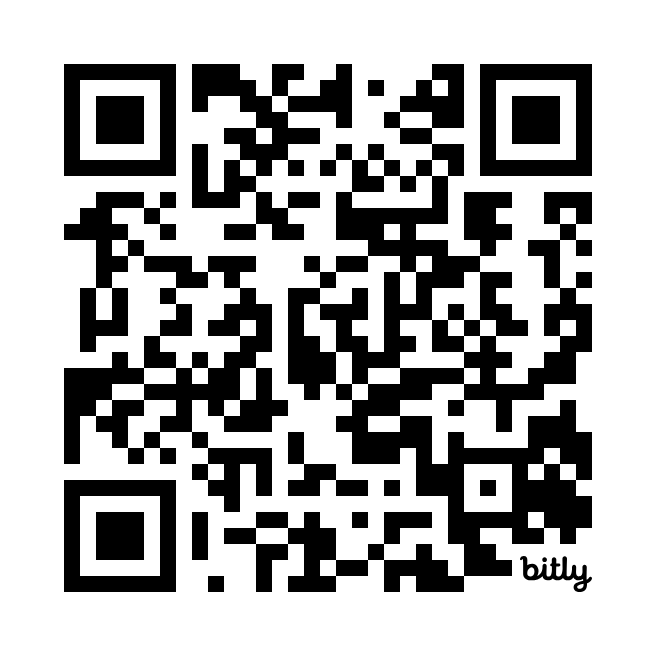